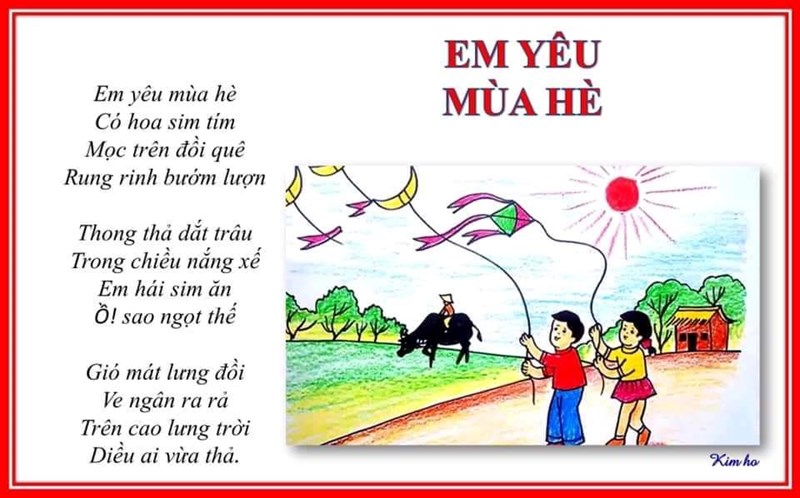 EM YÊU MÙA HÈTác giả: Nguyễn Thanh Toàn
BÀI THƠ: EM YÊU MÙA HÈ
Tác giả: Nguyễn Thanh Toàn
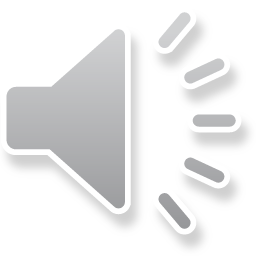 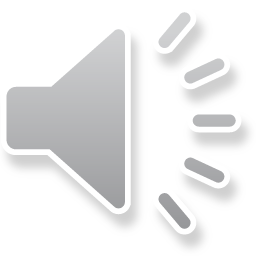 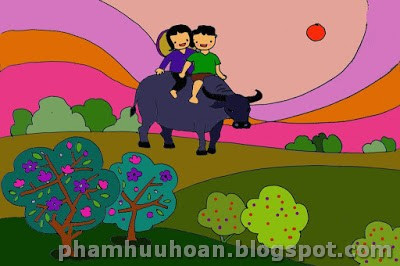 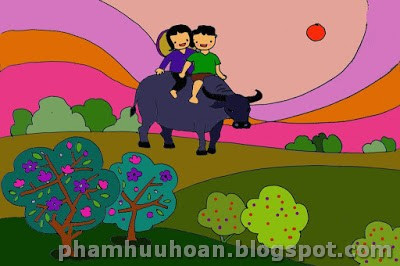 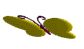 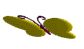 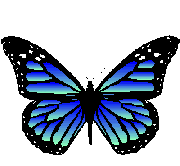 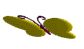 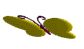 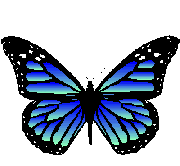 Em yêu mùa hè,Có hoa sim tímMọc trên đồi quê,Rung rinh bướm lượn.
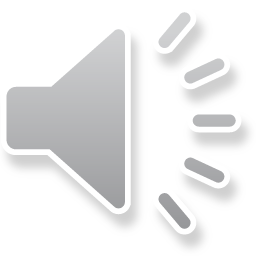 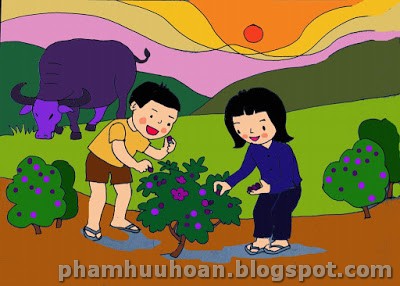 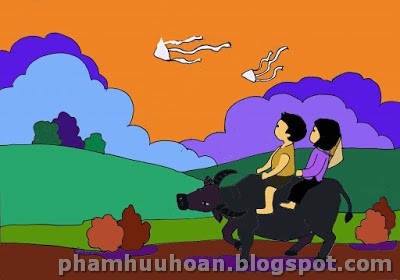 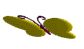 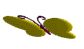 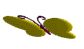 Thong thả dắt trâuTrong chiều nắng xế,Em hái sim ănỒ! Sao ngọt thế!
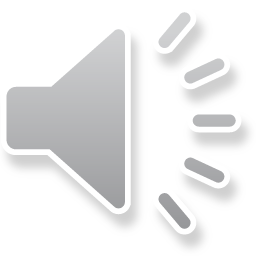 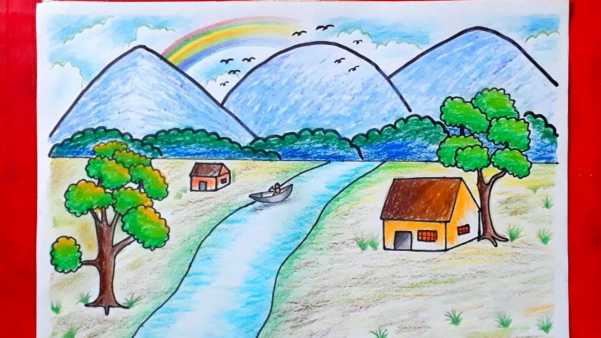 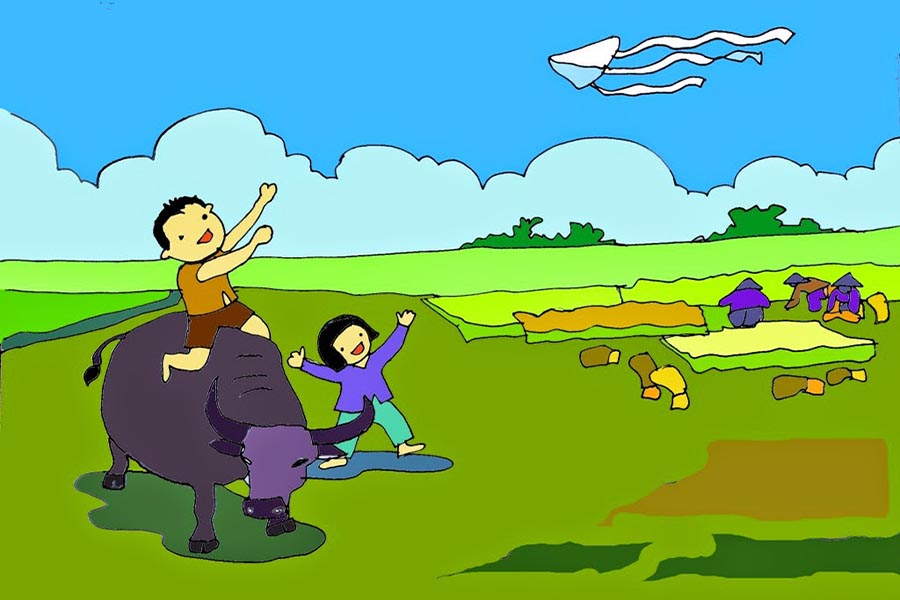 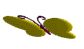 Gió mát lưng đồi,Ve ngân ra rả,Trên cao lưng trờiDiều ai vừa thả.
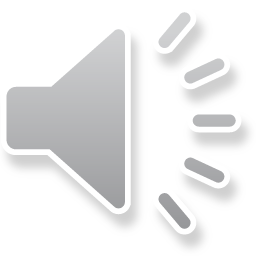 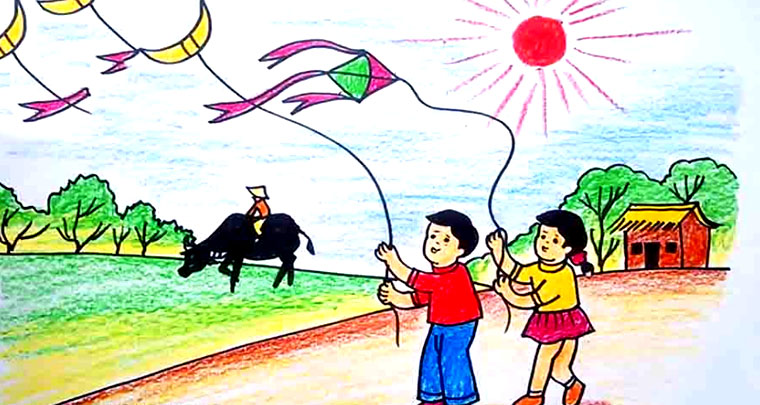 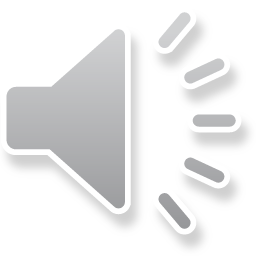